Виталий Бианки
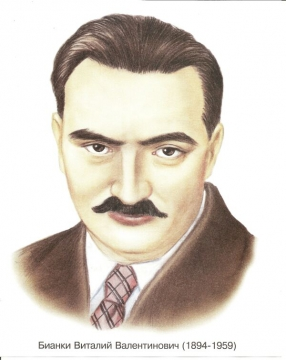 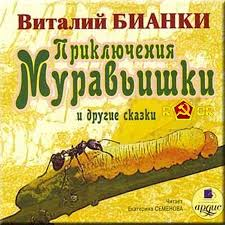 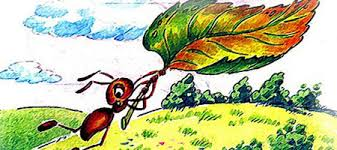 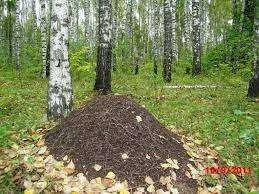 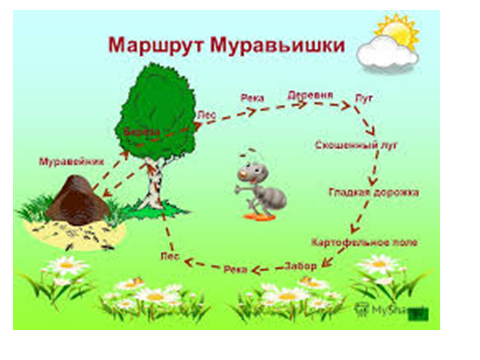 Гусеница-землемер.
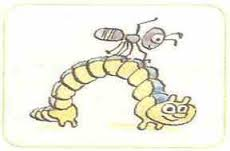 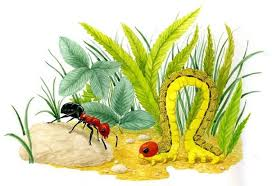 Жужелица.
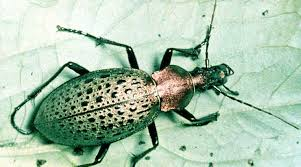 Паук-Сенокосец.
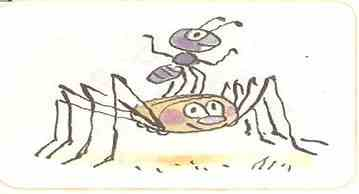 Жучок-блошачок.
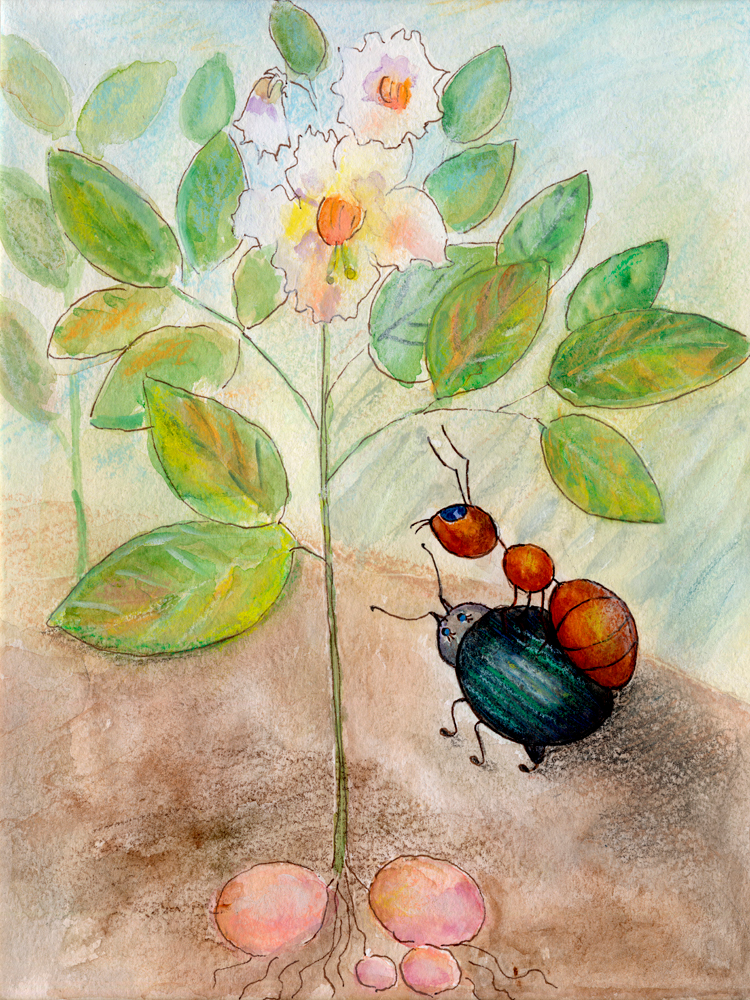 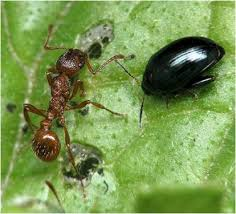 Водомерка.
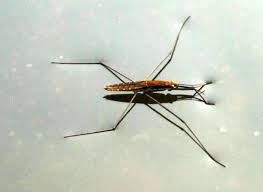 Майский хрущ (жук).
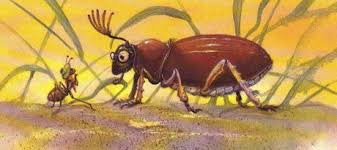 Гусеница-листовёртка.
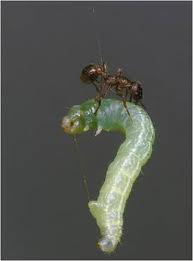 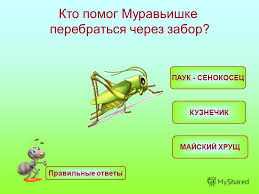 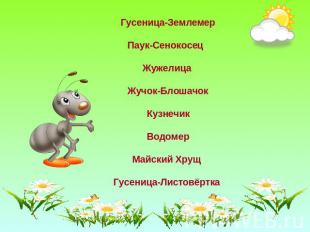